معاهدة التعاون بشأن البراءات (PCT) – التغييرات المدخلة على القواعد في يوليو 2020
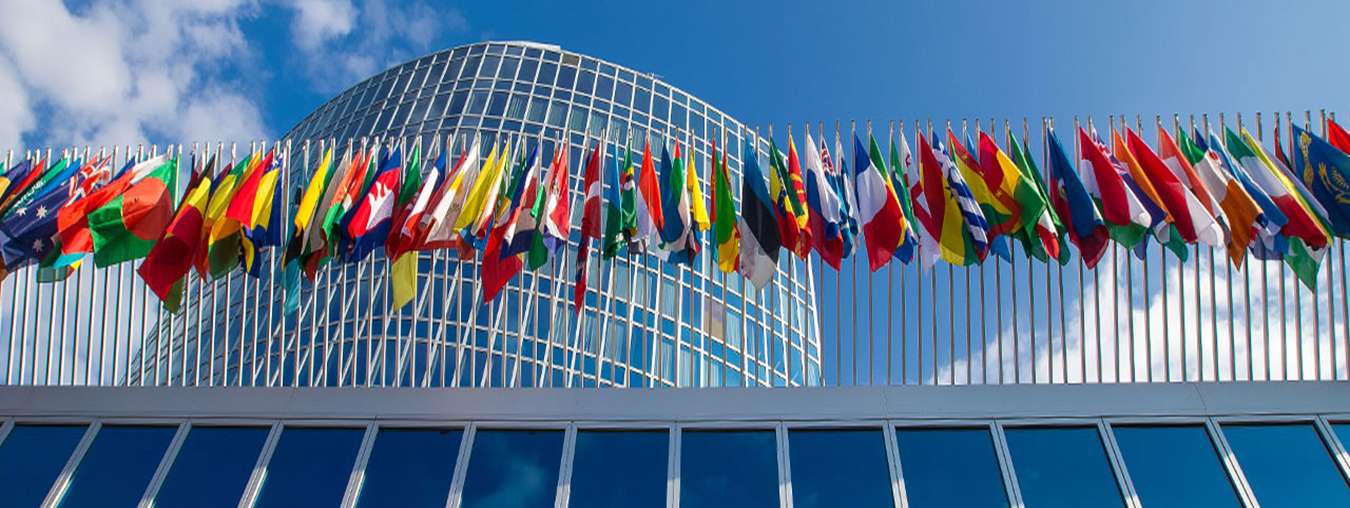 ندوة إلكترونية 
يوليو 2020

الدكتور الأمير علي الجزائري
مستشار رئيسي
قطاع البراءات والتكنولوجيا، الويبو
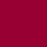 إدخال تعديلات على اللائحة التنفيذية لمعاهدة التعاون بشأن البراءات اعتباراً من 1 يوليو 2020
إدخال تعديلات على اللائحة التنفيذية لمعاهدة التعاون بشأن البراءات اعتباراً من 1 يوليو 2020 - نظرة عامة
تضمين العناصر والأجزاء المودعة خطأً بالإحالة
القاعدة 82(رابعا) (عذر التأخر في مراعاة مهلة محددة بسبب عدم توافر أي وسيلة اتصال إلكترونية مسموح بها في هذا المكتب)
القاعدة 26(رابعا) (تصحيح أو إضافة بيانات مشار إليها في القاعدة 11.4) 
تحويل رسوم معاهدة التعاون بشأن البراءات عبر المكتب الدولي
توافر المزيد من الوثائق المتعلقة بالفصل الثاني في ركن البراءات الإلكتروني
إدخال تعديلات على اللائحة التنفيذية لمعاهدة التعاون بشأن البراءات اعتباراً من 1 يوليو 2020 (1)
تعديل القواعد 4 و12 و20 و48 و51(ثانيا) و55 و82(ثالثا) من اللائحة التنفيذية لمعاهدة التعاون بشأن البراءات والقواعد الجديدة 5.20(ثانيا) و40(ثانيا)
توضيح مفاده أنه، زيادة على تضمين العناصر والأجزاء الناقصة بالإحالة، في حالة العناصر والأجزاء المودعة خطأ، يمكن أيضا تضمين العنصر أو الجزء الصحيح بالإحالة، إذا كان قد أدرج في طلب سابق
أساس قانوني جديد للحالات التي لم ينجح فيها التضمين بالإحالة أو لم يكن مناسبا، لاستبدال عنصر أو جزء أودع خطأ بالعنصر أو الجزء الصحيح (مع تأثير على تاريخ الإيداع الدولي)
يطبق على أي طلب دولي يكون تاريخ إيداعه الدولي في 1 يوليو 2020 أو بعده
ناقص    مودع خطأً     مستكمل/مصحّح
≠
≠
√
?
وثائق الأولوية
√
√
X
وثائق الأولوية
X
√
X
تاريخ الإيداع الدولي اللاحق
?
√
X
نظرة عامة على الخيارات في حالة أجزاء ناقصة أو عناصر أو أجزاء مودعة خطأً
الاعتبارات الرئيسية في حالات العناصر أو الأجزاء التي أودعت خطأً
هل يقبل مكتب تسلم الطلبات الخاص بك التضمين بالإحالة في حال عناصر أو أجزاء مودعة خطاً؟
اذا لم يكن كذلك، هل سيكون من المقبول تحويل الطلب إلى المكتب الدولي الذي يعمل بصفته مكتبا لتسلم الطلبات؟
هل سيكون من المقبول أن يغّير تاريخ الإيداع الدولي؟
لا مشكلة إذا كان تاريخ الإيداع الدولي الجديد لا يزال في حدود فترة الأولوية
إذا كان تاريخ الإيداع الجديد خارج حدود فترة الأولوية، هل يمكن لالتماس رد حق الأولوية أن يفضى إلى نتيجة إيجابية؟
هل يكون من المقبول أن تبقى العناصر أو الأجزاء المودعة خطأً في الطلب، وبالتالي في النشر الدولي؟
اذا لم يكن كذلك، ينبغي تجنب التضمين بالإحالة
ستبقى في ملف المكتب الدولي بعد التصحيح ولكنها لن تظهر في ركن البراءات الإلكتروني؛ يمكن النظر في سحب الطلب أو إعادة إيداعه
يترتب عن ذلك دفع رسوم
إدخال تعديلات على اللائحة التنفيذية بناء على معاهدة التعاون بشأن البراءات اعتباراً من 1 يوليو 2020 (2)
تفاهم جمعية معاهدة التعاون بشأن البراءات
باعتمادها القاعدة 5.20(ثانيا) من اللائحة التنفيذية لمعاهدة التعاون بشأن البراءات، اتفقت الجمعية على أنه، في حال تضمين عنصر أو جزء صحيح بالإحالة بناء على القاعدة 5.20(ثانيا)(د) من اللائحة التنفيذية لمعاهدة التعاون بشأن البراءات ، فإنه لا حاجة لإدارة البحث الدولي أن تأخذ بعين الاعتبار عنصرا أو جزءاً أودع خطأ لا يزال موجوداً في الطلب
باعتمادها القاعدة 8.20(أ-ثانيا) من اللائحة التنفيذية لمعاهدة التعاون بشأن البراءات، اتفقت الجمعية على أنه، إذا استحال على مكتب تسلم الطلبات تضمين عنصرا أو جزءاً صحيحاً بالإحالة لأن هذا المكتب قد قدم سلفا إخطاراً بعدم التماشي بناء على هذه القاعدة، فإنه يتعين على مكتب تسلم الطلبات المعني والمكتب الدولي أن يوافقان على تطبيق القاعدة 4.19 من اللائحة التنفيذية لمعاهدة التعاون بشأن البراءات، بتصريح من المودع
في حال عدم دفع المودع الرسوم الإضافية بعد دعوته إلى تسديدها (القاعدة 40( ثانيا) من اللائحة التنفيذية لمعاهدة التعاون بشأن البراءات) (عندما تُخطر إدارة البحث الدولي بإضافة عنصر أو جزء صحيح في الطلب الدولي أو تضمينه بالإحالة بعد أن تكون قد شرعت في إعداد تقرير البحث الدولي)، لا تكون تلك الإدارة ملزمة بأن تأخذ بعين الاعتبار العنصر أو الجزء الصحيح لأغراض البحث الدولي
إدخال تعديلات على اللائحة التنفيذية لمعاهدة التعاون بشأن البراءات اعتباراً من 1 يوليو 2020 (3)
تعديل القاعدة 82(رابعا) من اللائحة التنفيذية لمعاهدة التعاون بشأن البراءات
يسمح أيضا لمكتب ما باعتذار تأخر في مراعاة مهلة زمنية نتيجة عدم إتاحة أي من وسائل الاتصال الإلكترونية المسموح بها في هذا الكتب، مثل أعطال غير متوقعة أو أعمال صيانة مجدولة
لا ينطبق على مهلة الأولوية ولا على المهلة المحددة لدخول المرحلة الوطنية
يطبق على أي مهلة محددة في اللائحة التنفيذية لمعاهدة التعاون بشأن البراءات التي تنقضي في 1 يوليو 2020 أو بعده
وستبلغ المكاتب التي تقدم مثل هذه الضمانات بموجب قانونها الوطني/الإقليمي المكتب الدولي بما يلي:
بهذه الأحكام بصفة عامة
لأي انقطاع في خدمات نظامها
إدخال تعديلات على اللائحة التنفيذية بناء على معاهدة التعاون بشأن البراءات اعتباراً من 1 يوليو 2020 (4)
القاعدة الجديدة 26(رابعا) من اللائحة التنفيذية لمعاهدة التعاون بشأن البراءات
تسمح بتصحيح أو إضافة البيانات المشار إليها في القاعدة 11.4 في استمارة العريضة، أي البيانات التي تفيد عن رغبة المودع في أن يُعامل الطلب الدولي بناء على المعاهدة، في دولة معيّنة، كما لو كان 
تكملة أو تكملة جزئية لطلب سابق
براءة إضافية أو شهادة إضافية أو شهادة مخترع إضافية أو نموذج منفعة إضافي 
سيسمح للمودعين بتقديم إشعار بالتصحيح أو بالإضافة إلى المكتب الدولي في غضون 16 شهراً من تاريخ الأولوية
تطبق على أي طلب دولي يكون تاريخ إيداعه الدولي في 1 يوليو 2020 أو بعده
إدخال تعديلات على اللائحة التنفيذية لمعاهدة التعاون بشأن البراءات اعتباراً من 1 يوليو 2020 (5)
تعديل القواعد 15 و16 و57 و96 من اللائحة التنفيذية لمعاهدة التعاون بشأن البراءات
يسمح صراحة بتحويل، عن طريق المكتب الدولي، الرسوم التي حصّلها مكتب ما لفائدة مكتب آخر
ينطبق على أي طلب دولي ستحول بشأنه الرسوم من طرف مكتب التحصيل بتاريخ 1 يوليو 2020 أو بعده
تعديل القاعدتين 71 و94 من اللائحة التنفيذية لمعاهدة التعاون بشأن البراءات
يتطلب من إدارة الفحص التمهيدي الدولي تحويل بعض الوثائق المحفوظة في ملفها إلى المكتب الدولي، الذي يتيحها للجمهور نيابة عن المكتب المختار
ينطبق على أي وثيقة استلمتها، أو أعدتها، إدارة الفحص التمهيدي الدولي بتاريخ 1 يوليو 2020 أو بعده
غير أن تنفيذ تحويل هذه الوثائق سيتوقف أيضا على التاريخ الذي ستكون فيه إدارة الفحص التمهيدي الدولي جاهزة من الناحية التقنية على القيام بذلك
معلومات وتدريب حول معاهدة التعاون بشأن البراءات
29 مقطع فيديو يعالج مواضيع حول معاهدة التعاون بشأن البراءات متاح على قناة الويبو على موقع يوتيوب، وعلى صفحة الويب لمعاهدة التعاون بشأن البراءات الخاصة بالويبو
تتاح دورة التعليم عن بعد حول معاهدة التعاون بشأن البراءات بلغات النشر العشر للمعاهدة، ويجرى حاليا إعداد دورة تعليم عن بعد متقدمة
دورات إلكترونية عن معاهدة التعاون بشأن البراءات
التحديثات بشأن التطورات في إجراءات معاهدة التعاون بشأن البراءات استراتيجيات معاهدة التعاون بشأن البراءات – الدورات الإلكترونية السابقة محفوظة ومتاحة مجانا
متاحة عند الطلب للشركات أو شركات المحاماة، على سبيل المثال، لأغراض التدريب المركز على كيفية استخدام نظام ePCT
مؤتمرات بالفيديو ومؤتمرات صوتية متاحة أيضا، عند الطلب
ندوات وجلسات تدريب حول معاهدة التعاون بشأن البراءات على أساس الحضور الشخصي: انظر جدول ندوات معاهدة التعاون بشأن البراءات (http://www.wipo.int/pct/en/seminar/seminar.pdf) 
الرسالة الإخبارية الشهرية (http://www.wipo.int/pct/en/newslett/)
ترد موارد معلومات مستفيضة على الموقع الإلكتروني لمعاهدة التعاون للبراءات (http://www.wipo.int/pct/ar/)
 يرجى الاتصال بنا لمناقشة فرص التدريب حول معاهدة التعاون بشأن البراءات
موارد/معلومات عن معاهدة التعاون بشأن البراءات
للأسئلة العامة عن معاهدة التعاون بشأن البراءات، يرجى الاتصال بخدمة المعلومات لمعاهدة التعاون بشأن البراءات على العنوان التالي:

	pct.infoline@wipo.int
	+41 22 338 83 38
	
الاتصال بالمتكلم:

	ali.jazairy@wipo.int
	+41 22 338 81 73